Lagstiftning när det gäller idéer
Patent. Skyddet gäller i 20 år
Designskydd. Skyddet gäller fem år i taget och max för 25 år
Varumärkesskydd. Skyddet kan förlängas hur långe som helst
Upphovsrätt. Upphovsmannens verk är skyddat t.o.m. 70 år efter sin död
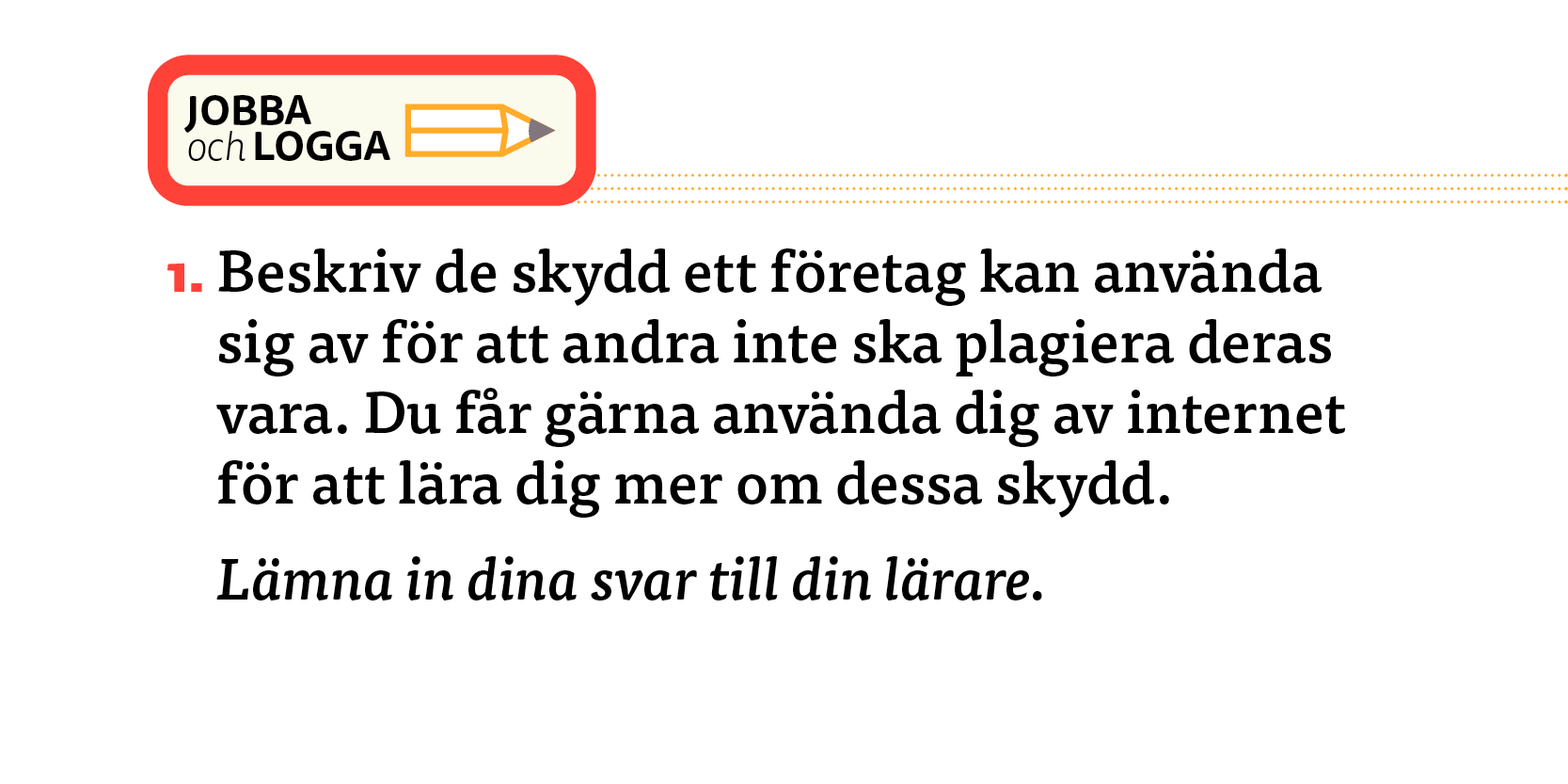